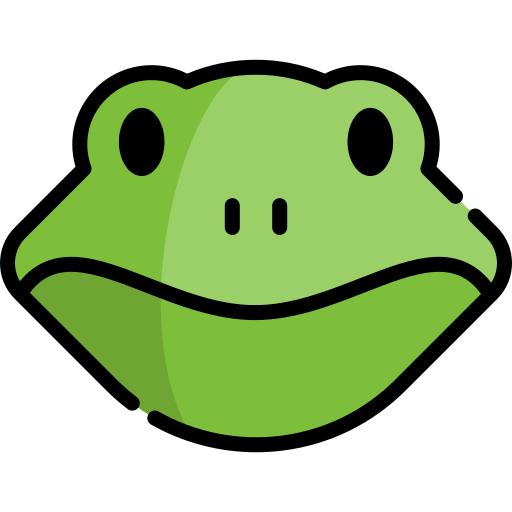 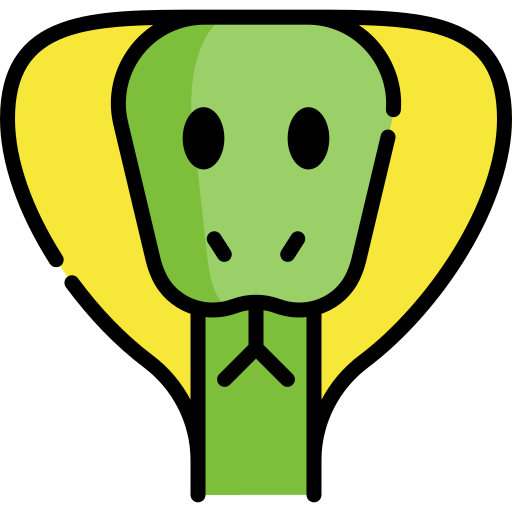 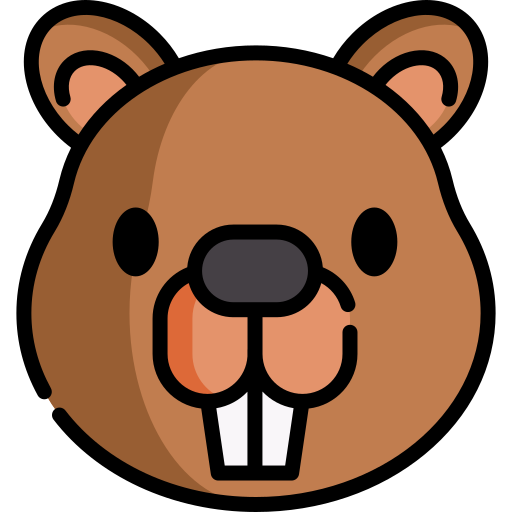 Can you escape?
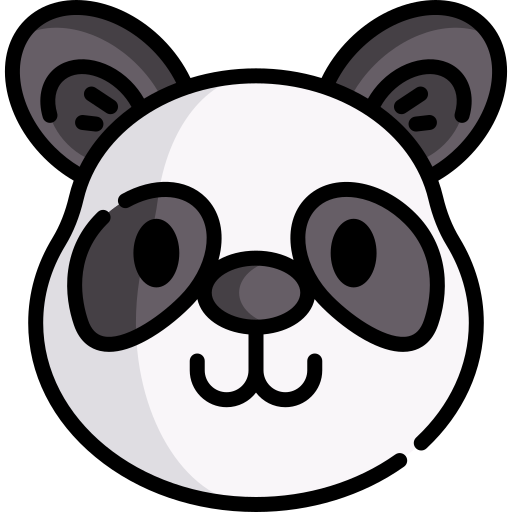 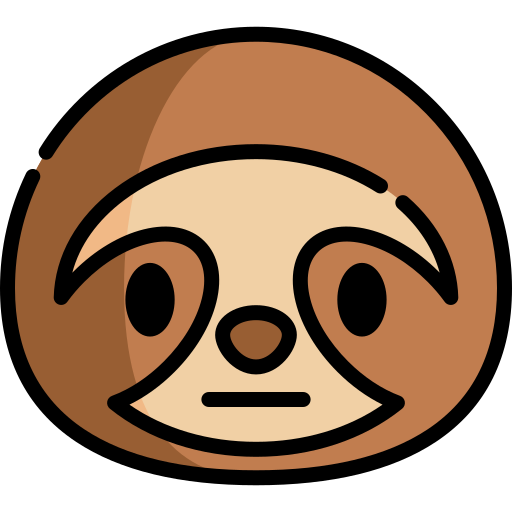 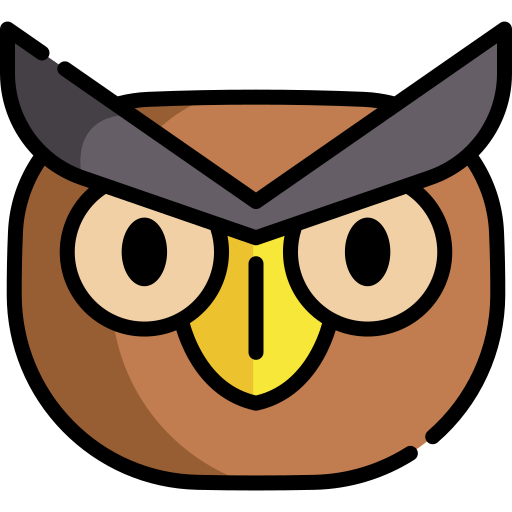 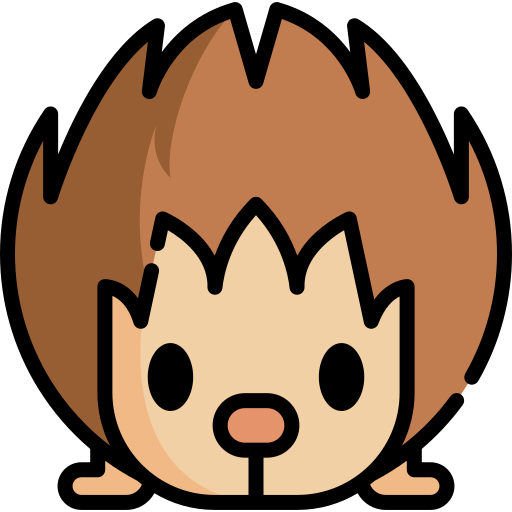 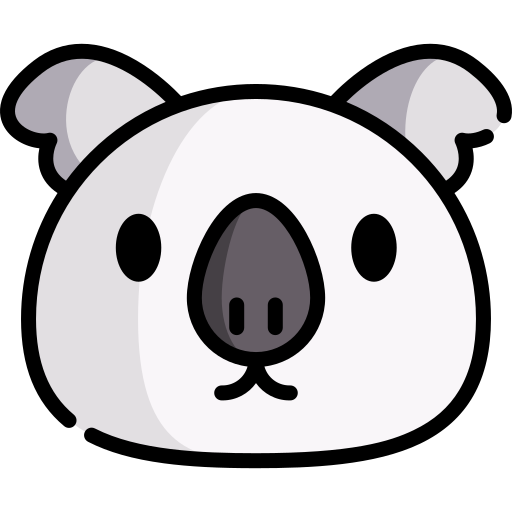 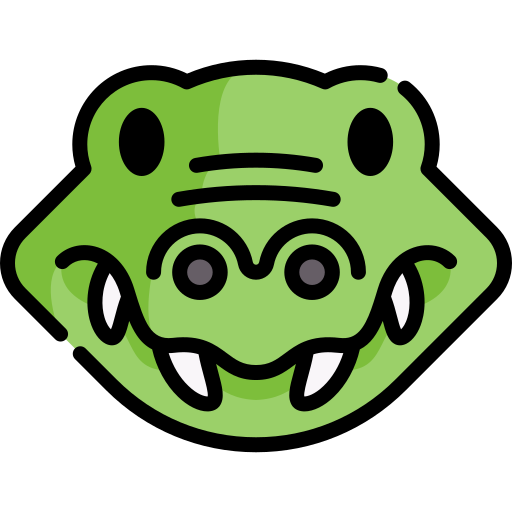 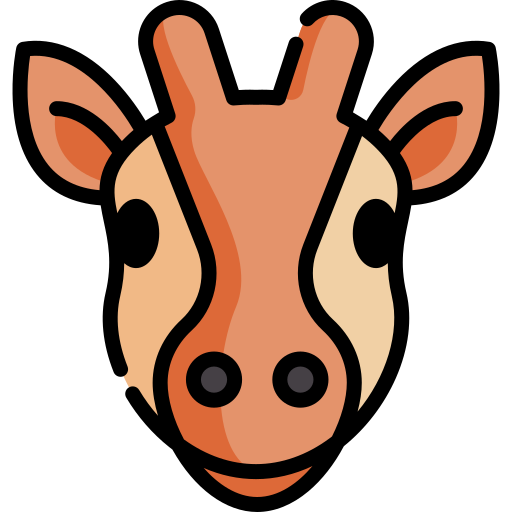 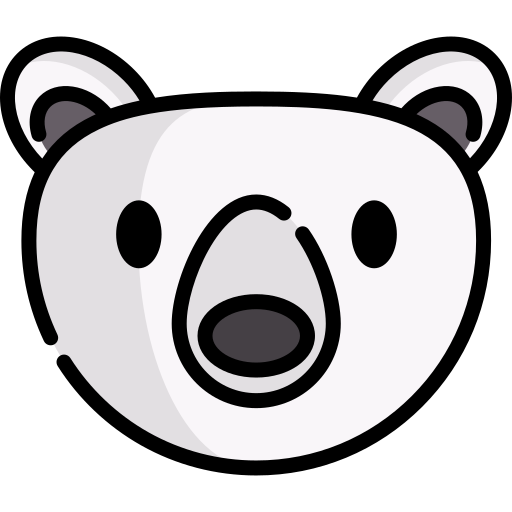 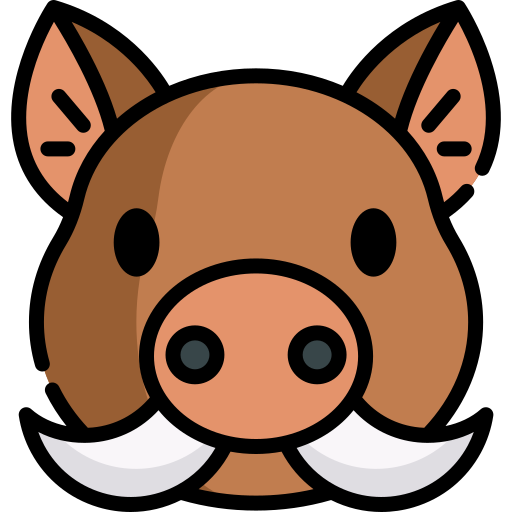 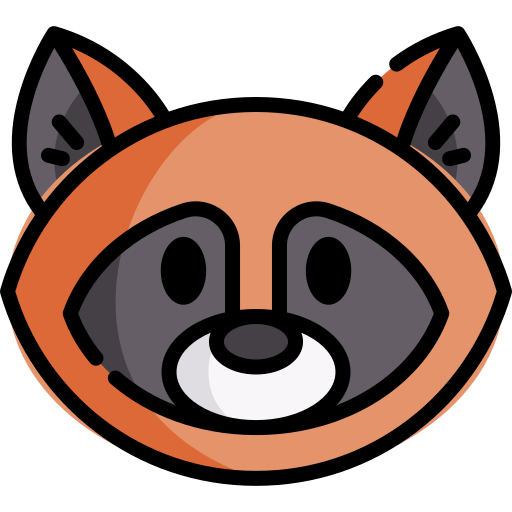 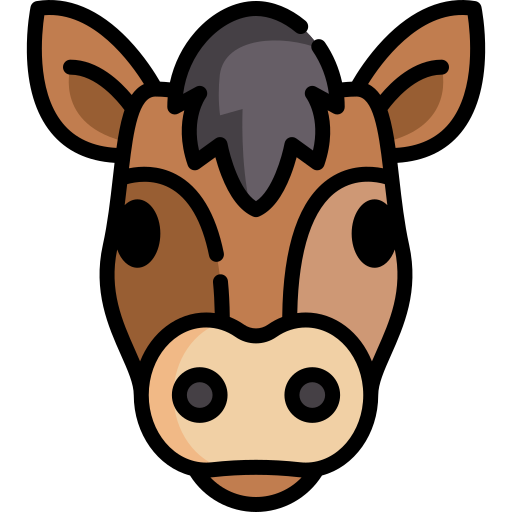 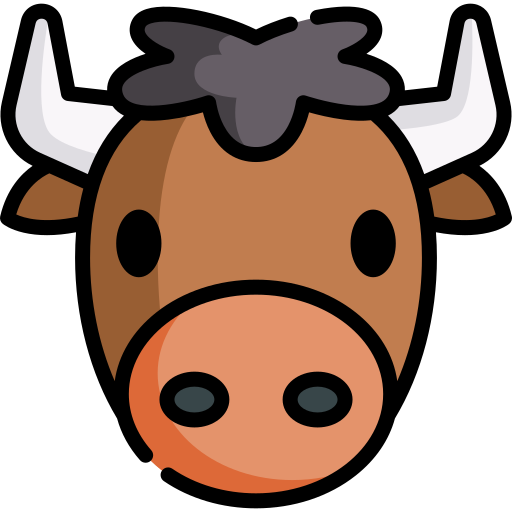 You’re free!
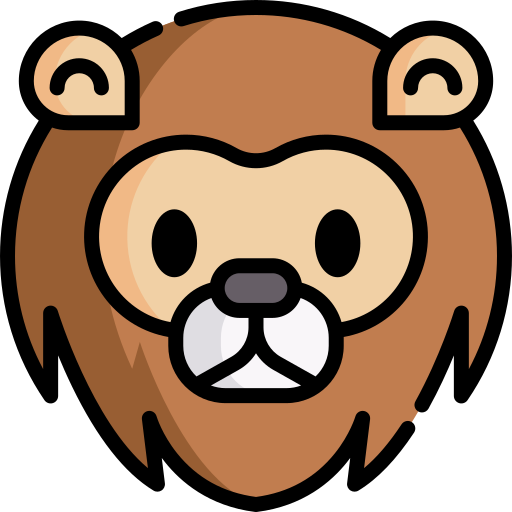 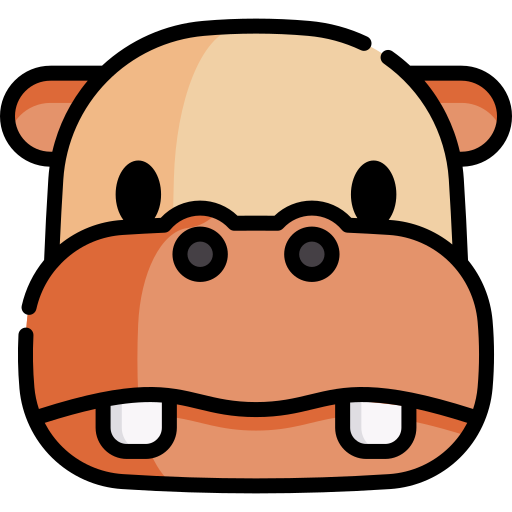 Start again
eat
play
live
love
wait
start
help
drink
cook
jump
thank
visit
study
move
fall
dream
listen
like
talk
paint
need
smile
deal
set
travel
Want
use
end
finish
open
see
forbid
write
walk
die
close
agree
ask
decide
read
run
know
Start again